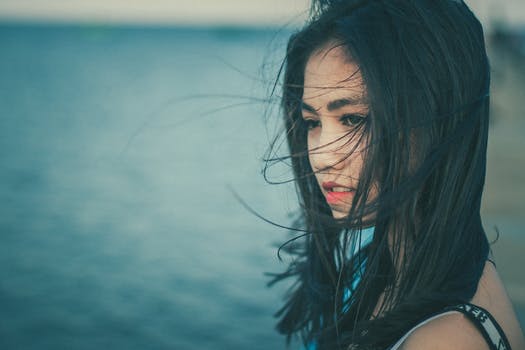 Day In The Life Media
Brand-Driven Storytelling Expertise and Content Creation from Bestselling Writers
“Marketing is no longer about the stuff that you make, but about the stories that you tell.” –Seth Godin
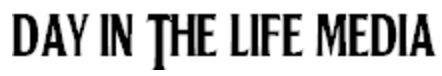 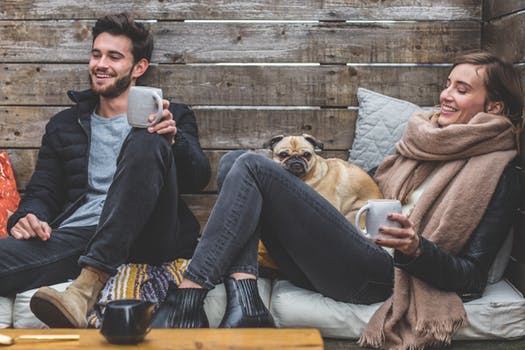 Every brand has a story.How should yours be told?
Drive Engagement
Natural Use
Brand Placement
Emotional Connection
Expectations
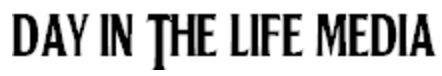 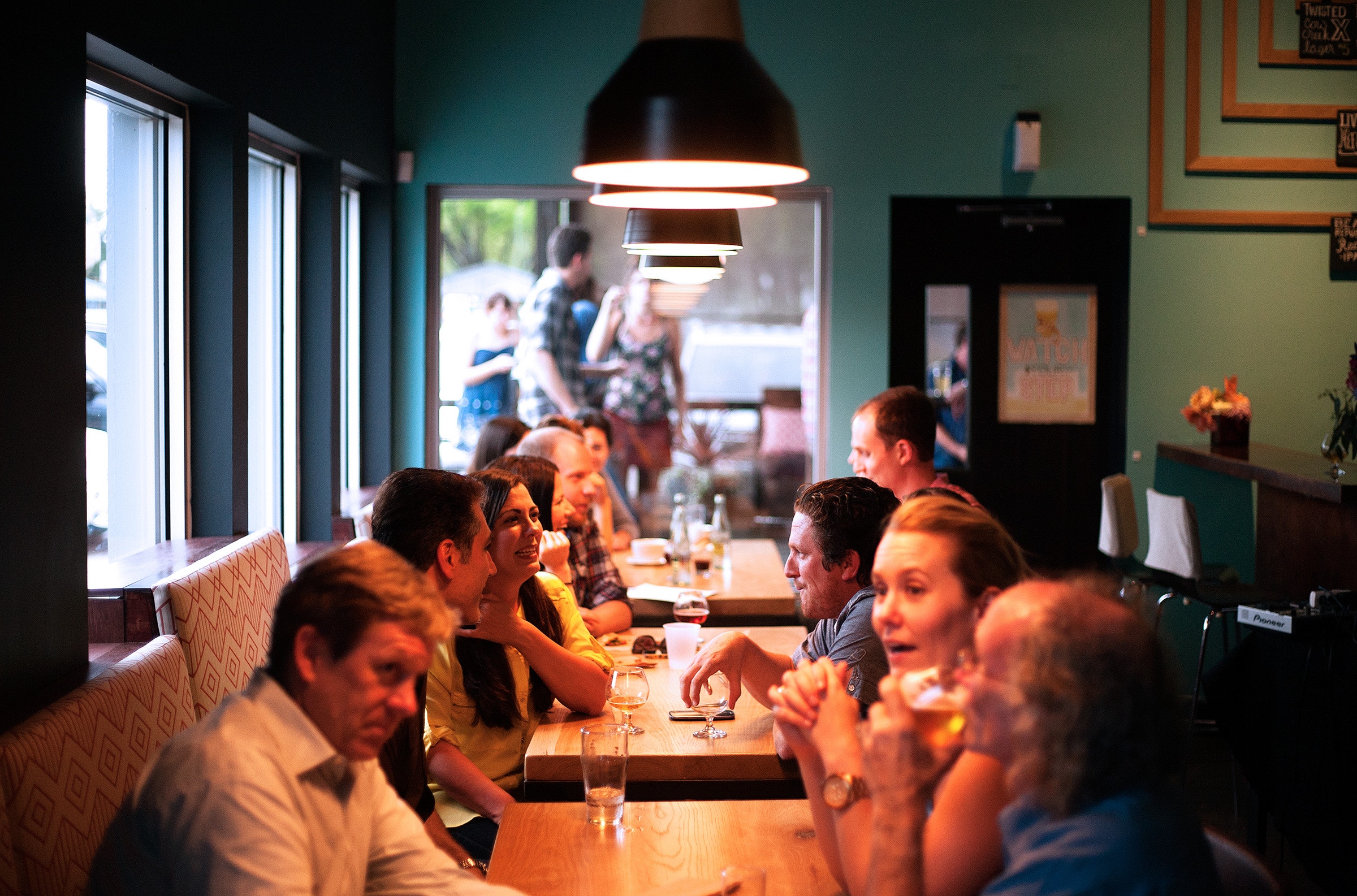 If you want to engage a group at a dinner party you wouldn’t shout out your accomplishments…
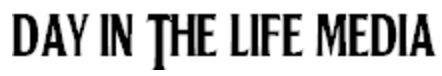 You’d tell them a story.
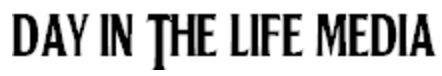 Story is another layer of language—it’s way of giving meaning to ideas and values.
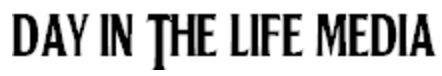 Story creates an emotional connection.
  
     “Great marketers don't make stuff. They make meaning.” 
      –Seth Godin
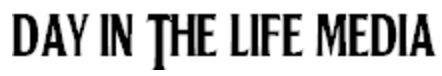 We’ll use a length of climbing rope to illustrate the difference between shouting your accomplishments and telling a story with emotional resonance.
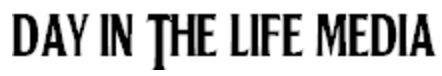 This rope is 9.5 millimeters in diameter, light enough to take into the mountains, and more durable and easier to handle than skinnier ropes.
How do you feel about this length rope? Do you have any emotional connection to it? 

The answer most likely is, no. Because rope is rope. Or is it?
This is Jackie. 

She’s a mountain climber. 

Many decades ago, Jackie’s grandfather had tried to summit Mount Everest and failed.
In her grandfather’s honor, Jackie is trying to fulfill a life-long dream by planting the flag her grandfather had carried during his failed climb on the summit of Mount Everest.
On her way up, a strong wind blew Jackie off a rugged crag. If it were not for a length of climbing rope, 9.5 millimeters in diameter, Jackie would have died.
Instead, she got to send this picture to her grandfather on his 80th birthday.
How do you feel about that length of rope now?Yeah, us too.
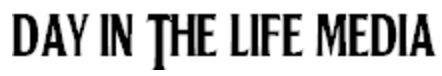 When it comes to brand-storytelling think of your product or service as the rope and the hero of your story as Jackie.
The best stories are those that focus on a hero’s journey. They show triumph over adversity and illustrate how the journey changed the hero for the better.
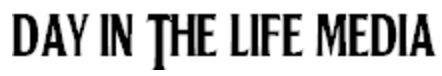 Storytelling is an entirely different skill than marketing, branding, or social media promotion. And that’s where we come in.
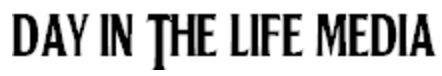 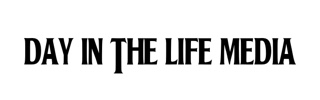 We are a unique partnership made up of best-selling novelists and scriptwriters with millions of books in print and thousands of hours of scripted television behind us.
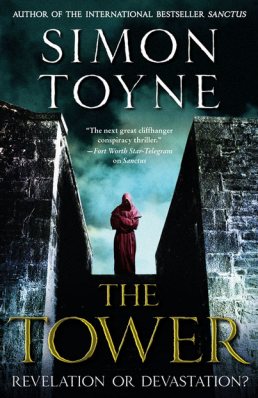 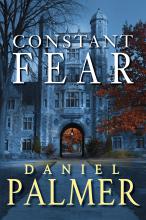 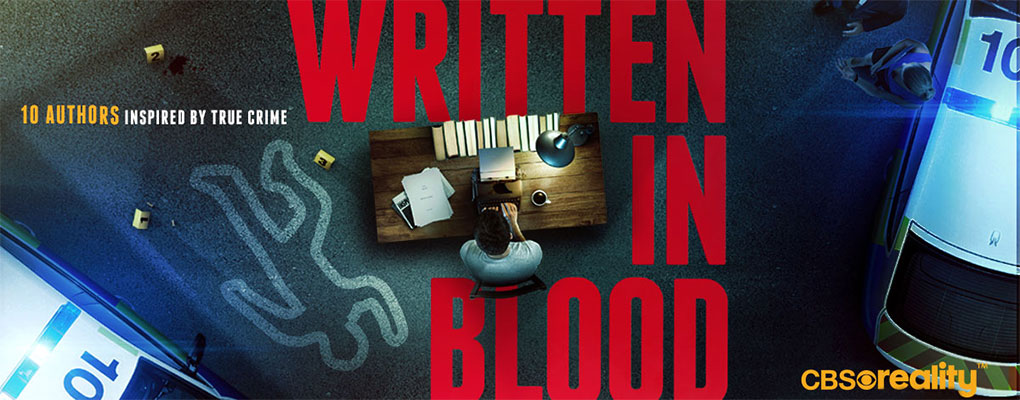 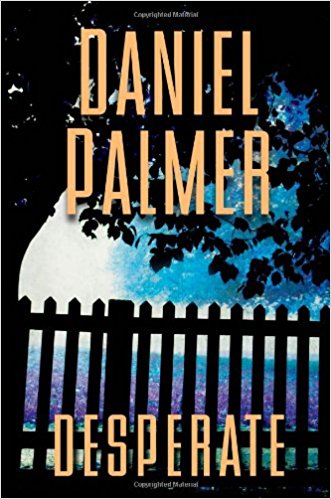 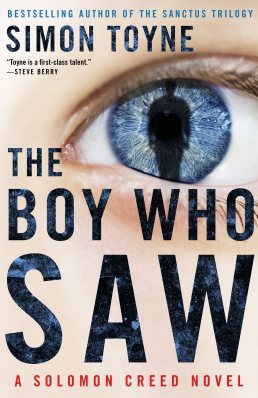 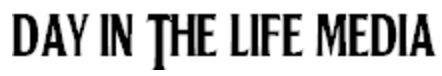 Our half and full-day seminars will train your sales and marketing teams to use story to better connect with your clients and prospects in ways that directly impact the bottom line. Together, we can discover your brand’s heroes and turn your product, or service into a compelling, emotionally resonant video story quickly and inexpensively.
Our video stories are used for:
Website content
Presentations
Sales tools
Social Media marketing
Webinars
Digital advertising
And more...
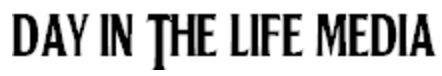 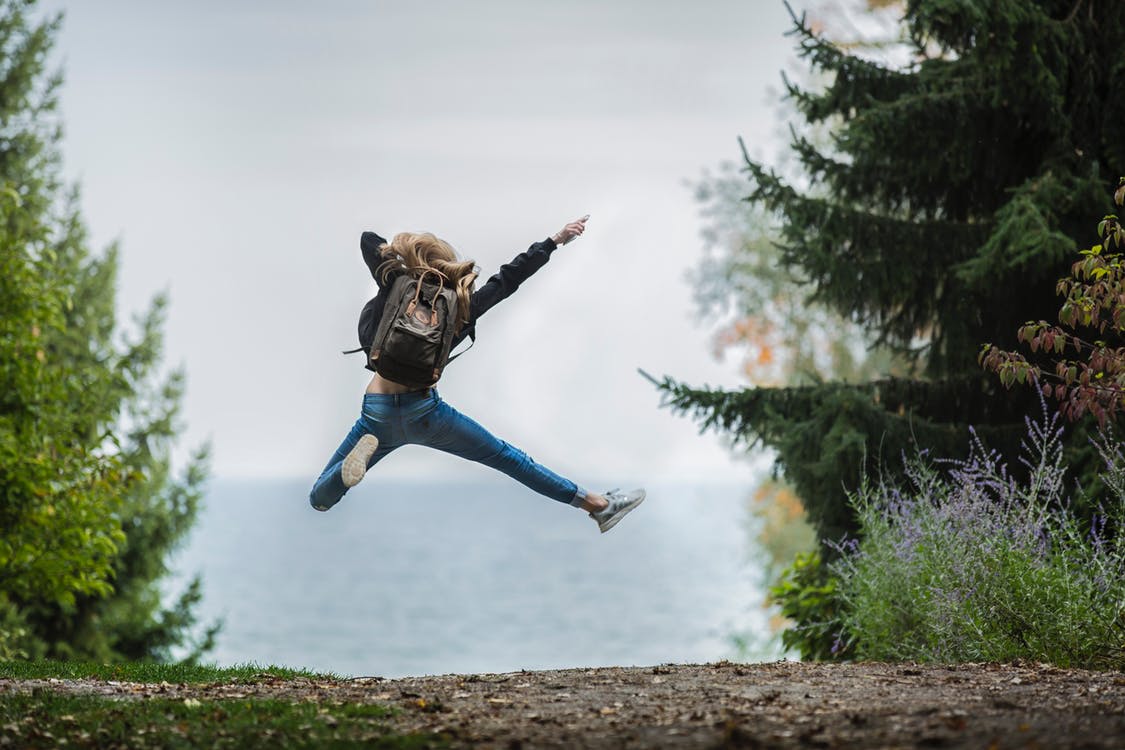 Our Services
Sales and marketing team training (half and full-day sessions)
Consultation and story creation
Video production: casting, shooting, editing, sound, music, etc.
Distribution: geo-targeting and market segmentation to disseminate videos across multiple channels social/online (Facebook, YouTube, Instagram etc.) with links and tags back to the brand
Outcome based measurements of story’s engagement/effectiveness
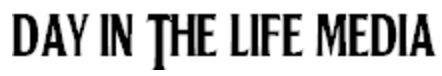 Let Day In The Life Media take your brand storytelling to the next level. Show us your rope and we’ll help you find your Jackie.
Day In the Life Media
2 Ash Street
Hollis, New Hampshire 03049
Phone: 781-640-9984
Web:  www.dayinthelifemedia.com
Email: storyhelp@dayinthelifemedia.com
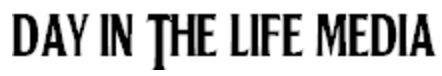